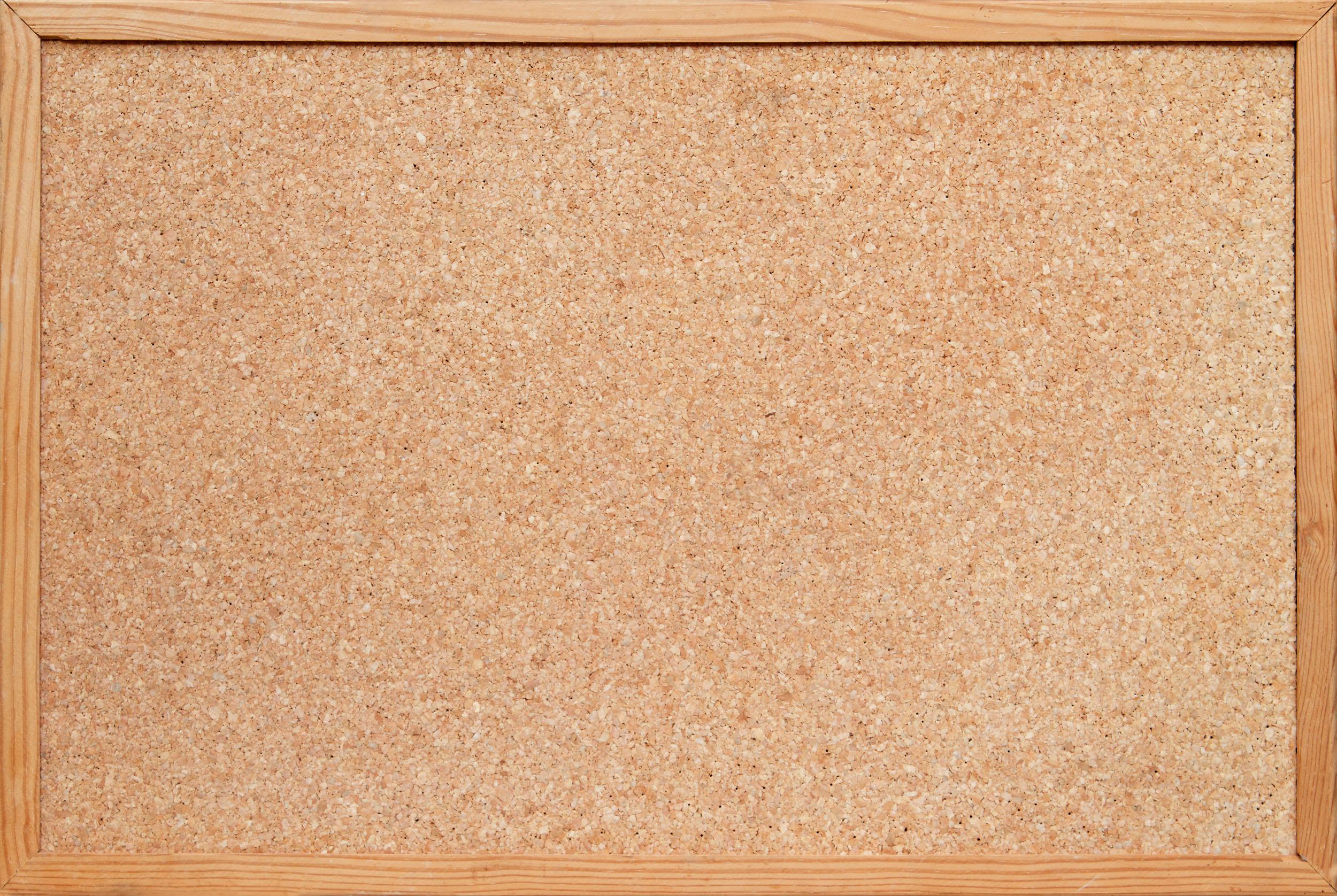 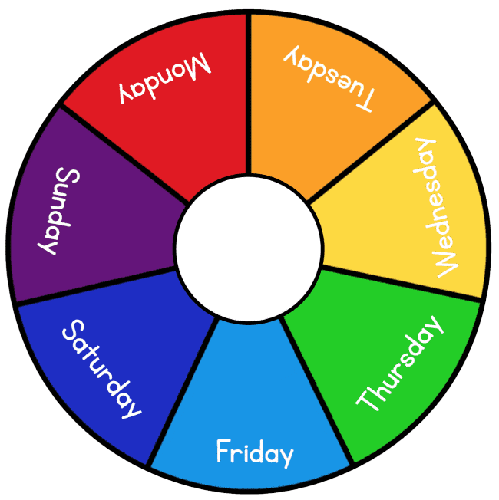 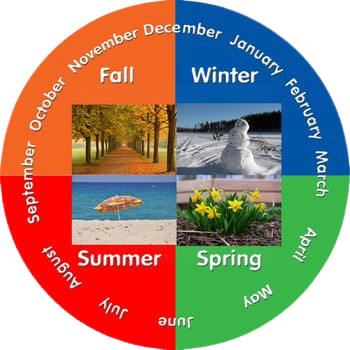 today
September 2021
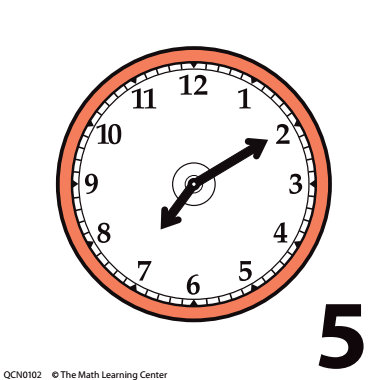 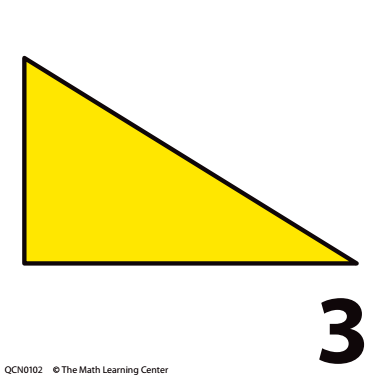 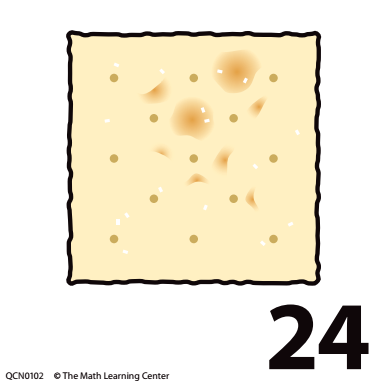 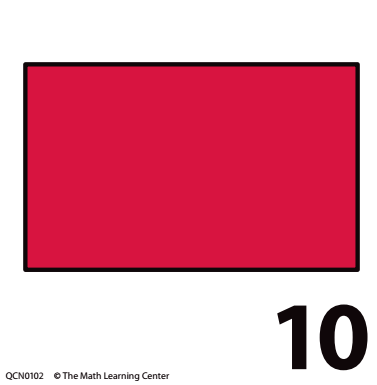 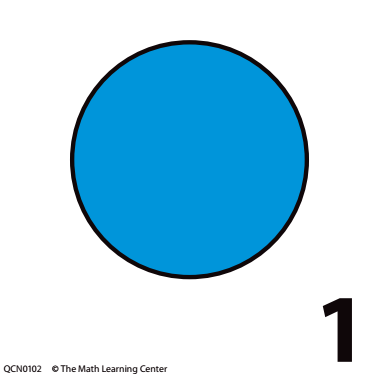 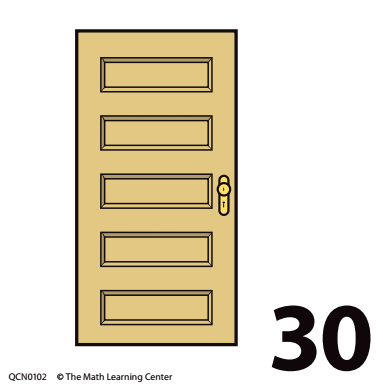 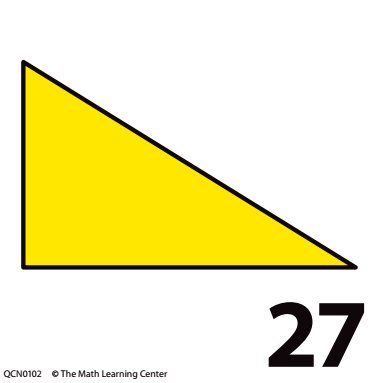 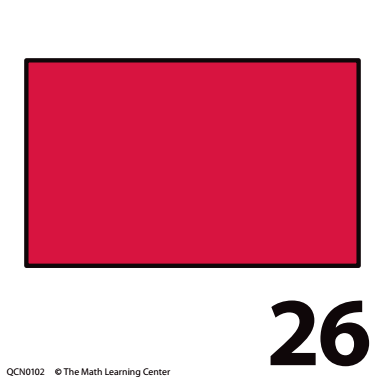 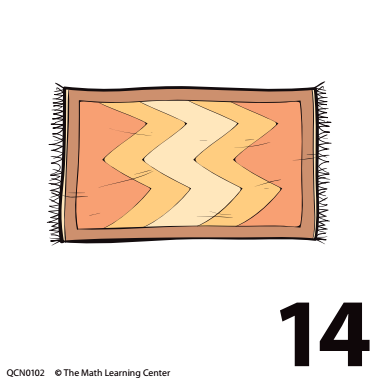 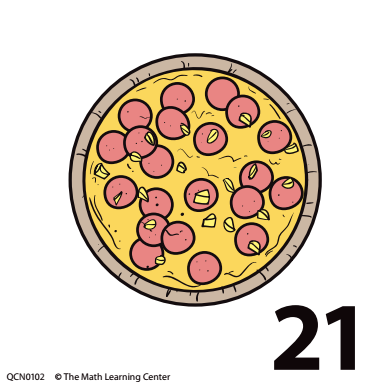 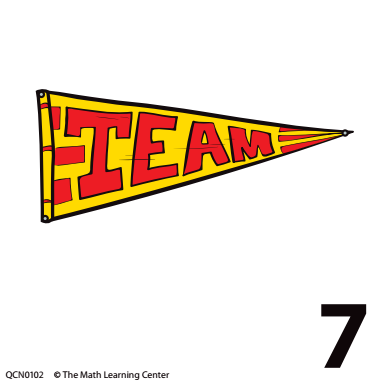 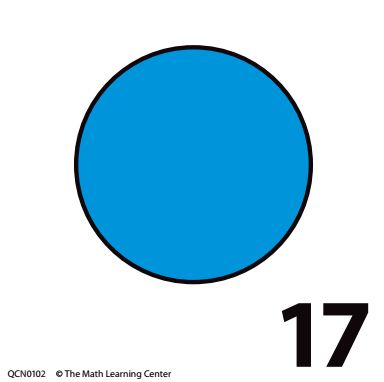 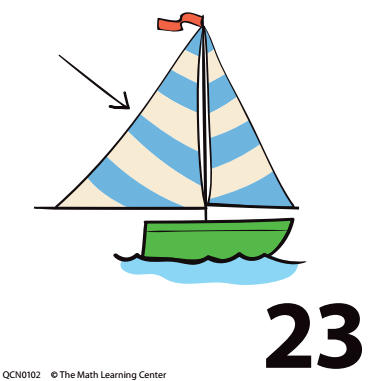 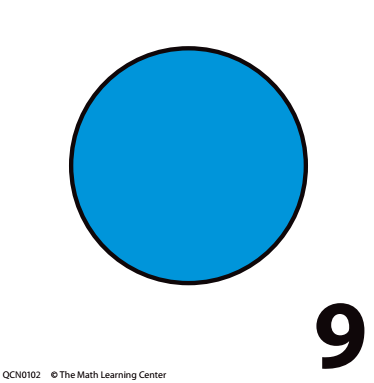 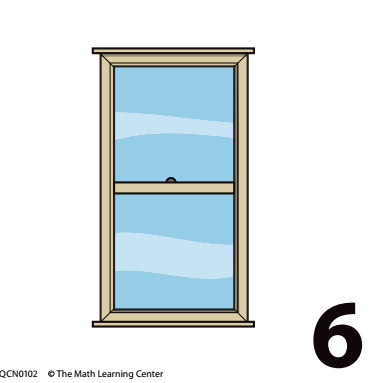 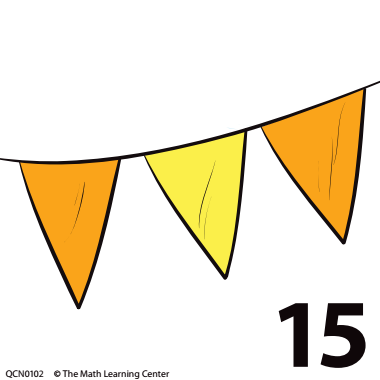 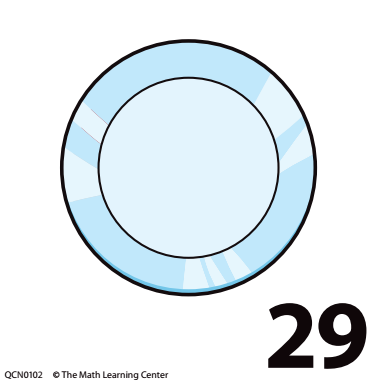 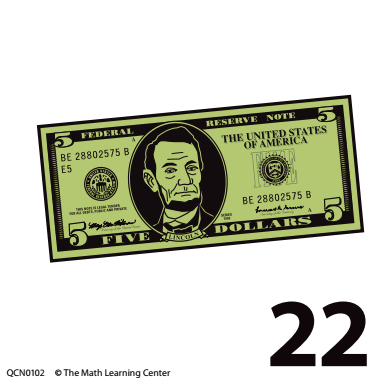 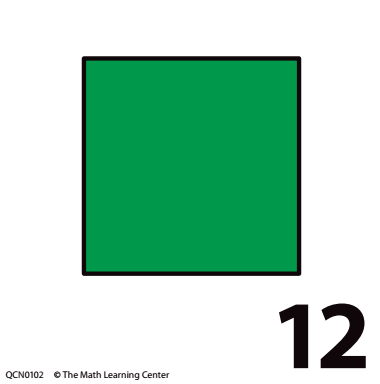 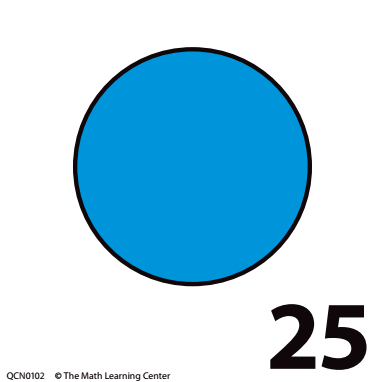 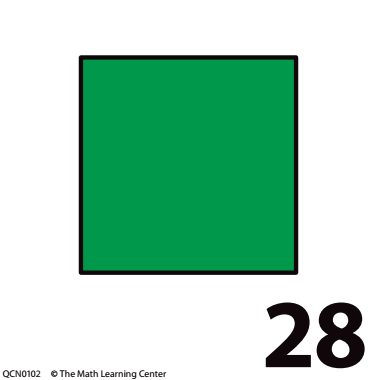 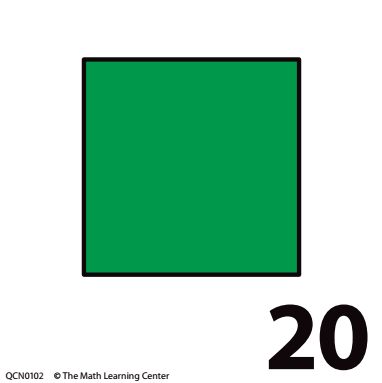 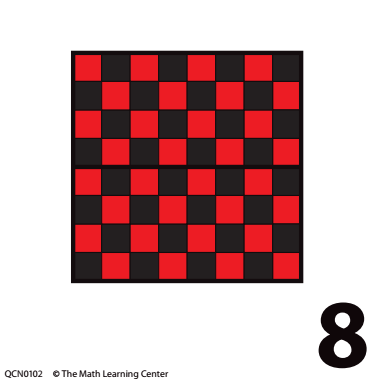 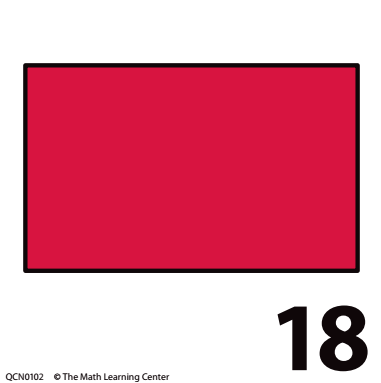 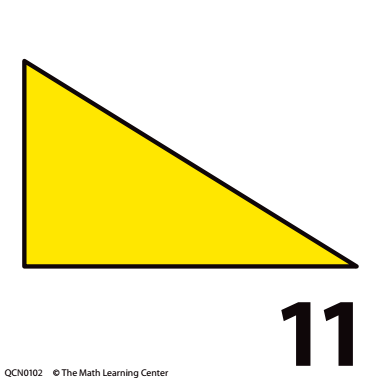 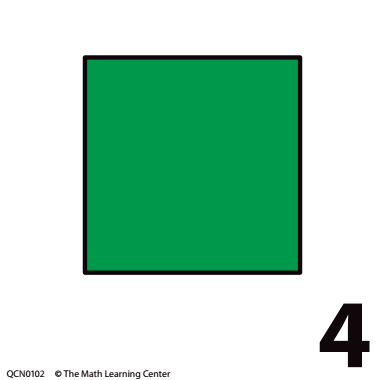 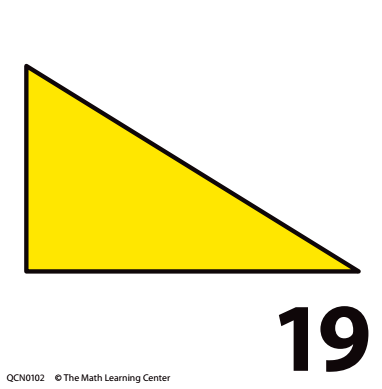 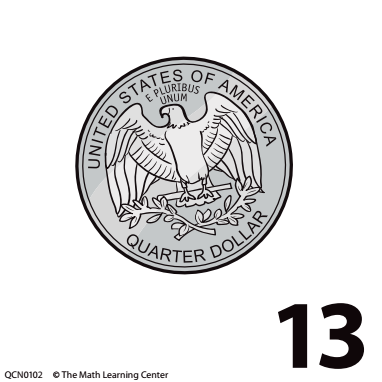 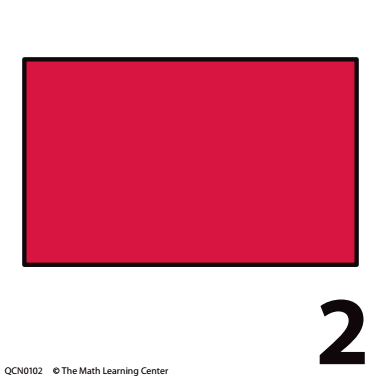 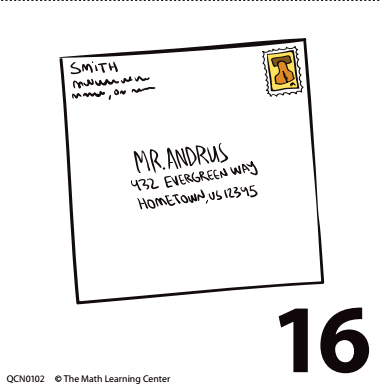 Pull calendar pieces
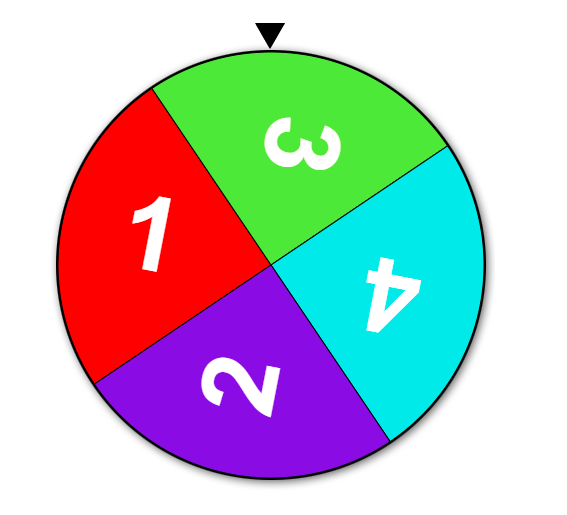 Right Click me to go to spinner!
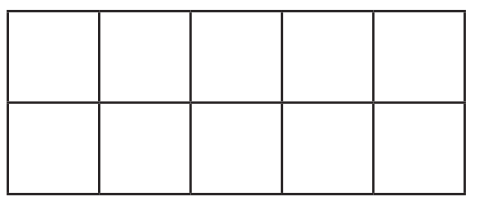 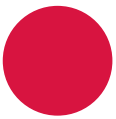 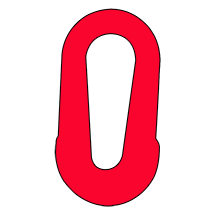 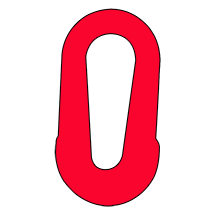 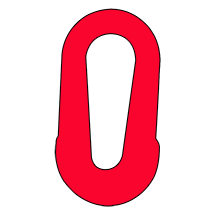 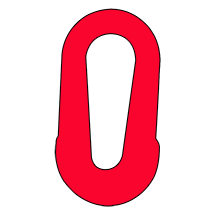 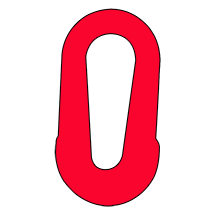 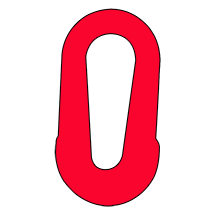 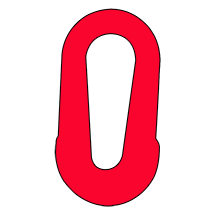 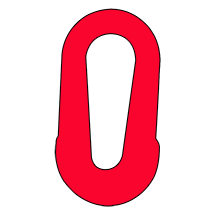 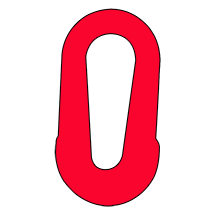 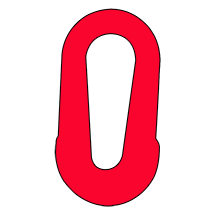 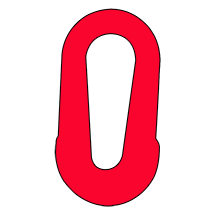 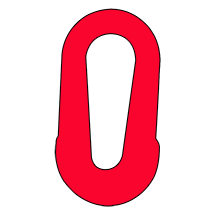 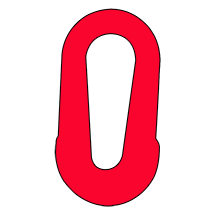 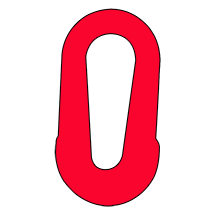 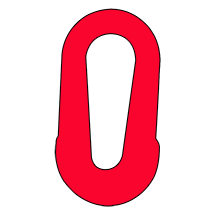 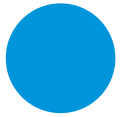 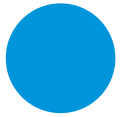 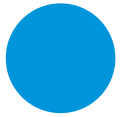 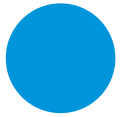 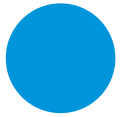 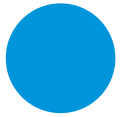 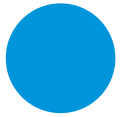 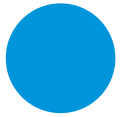 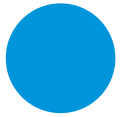 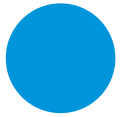 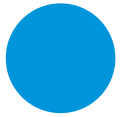 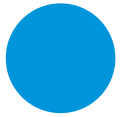 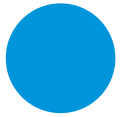 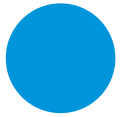 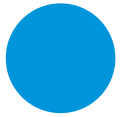 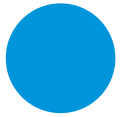 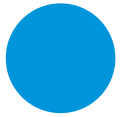 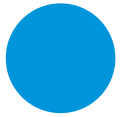 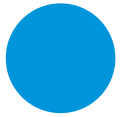 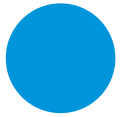 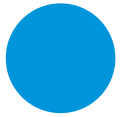 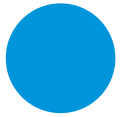 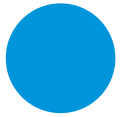 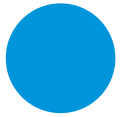 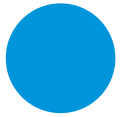 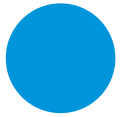 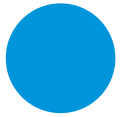 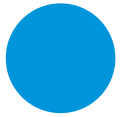 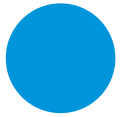 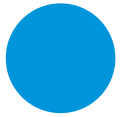 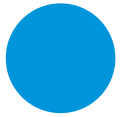 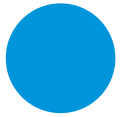 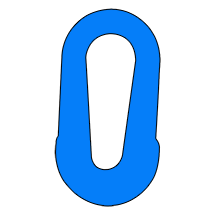 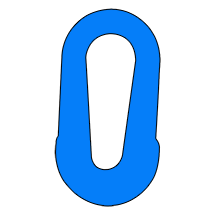 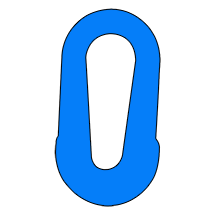 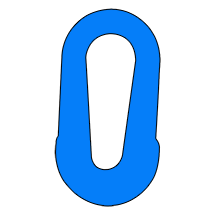 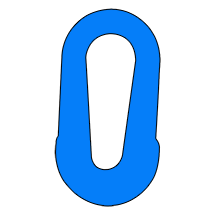 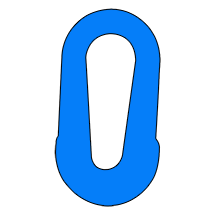 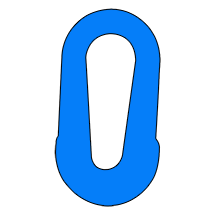 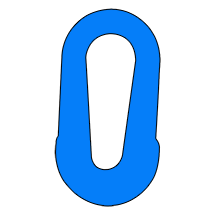 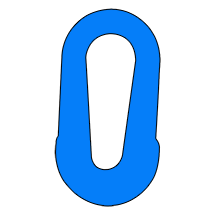 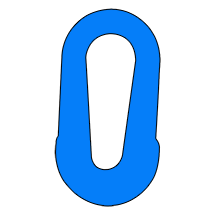 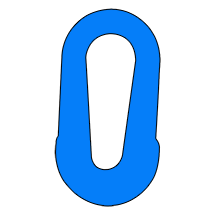 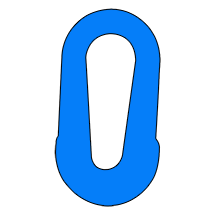 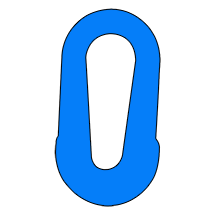 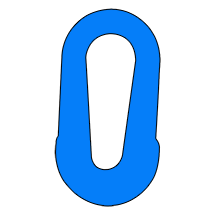 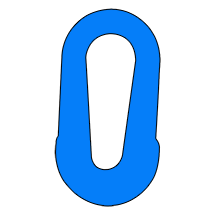 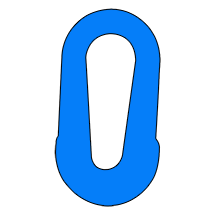 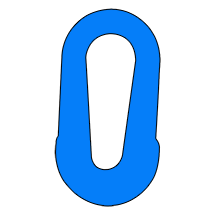 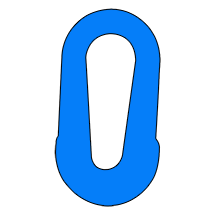 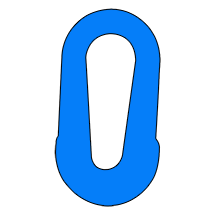 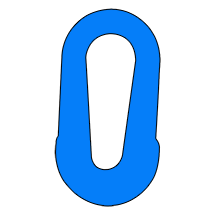 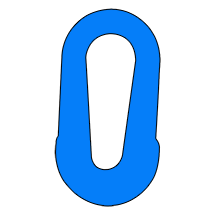 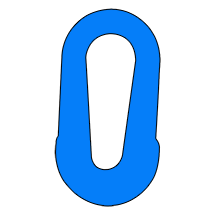 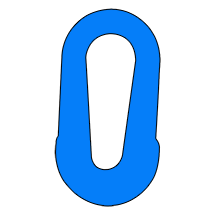 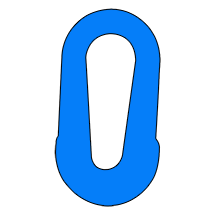 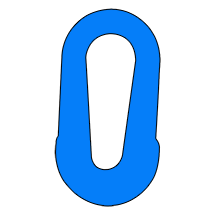 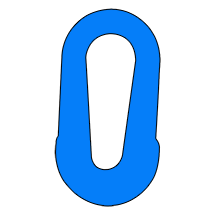 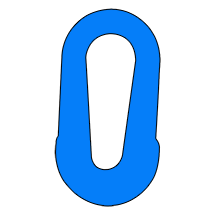 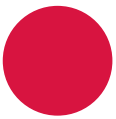 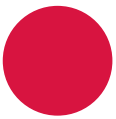 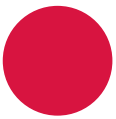 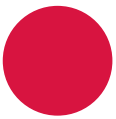 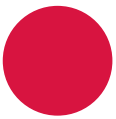 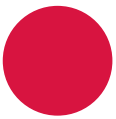 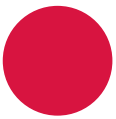 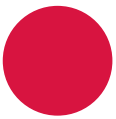 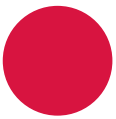 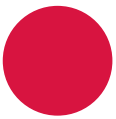 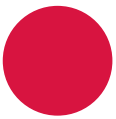 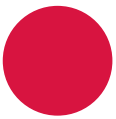 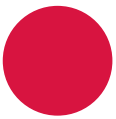 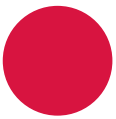 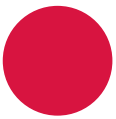 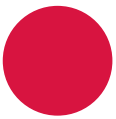 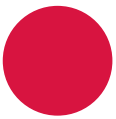 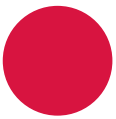 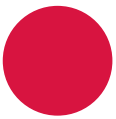 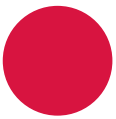 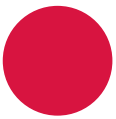 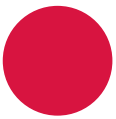 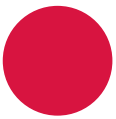 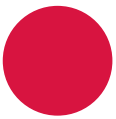 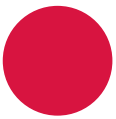 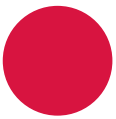 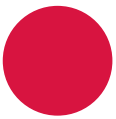 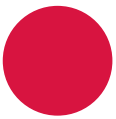 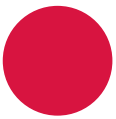 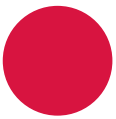 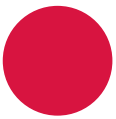 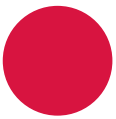 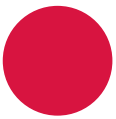 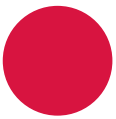 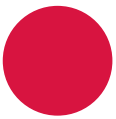 1   2   3   4   5   6    7   8   9   10     11    12   13  14  15  16   17  18   19   20
[Speaker Notes: Key Questions
• How many dots did we have on the ten-frame yesterday? Can you show with your fingers? How did you count the dots?
• How many dots will we have on the ten-frame after we add the dot for today? How do you know?
• How many more dots do we need to add to the ten-frame to complete the first row of 5? How many more to fill every box on the frame to 10? How do you know?
• How many links did we have in our chain yesterday? Can you show with your fingers? Let’s count to check.
• How many links will we have in the chain after we add 1 for today? How do you know?
• How many more links do we need to add to our chain to make a group of 5? How many more to make a group of 10? How do you know?
• What number do we need to write on our class number line today?]
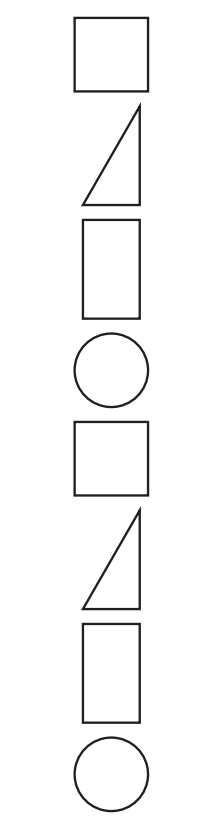 September Pattern Strip
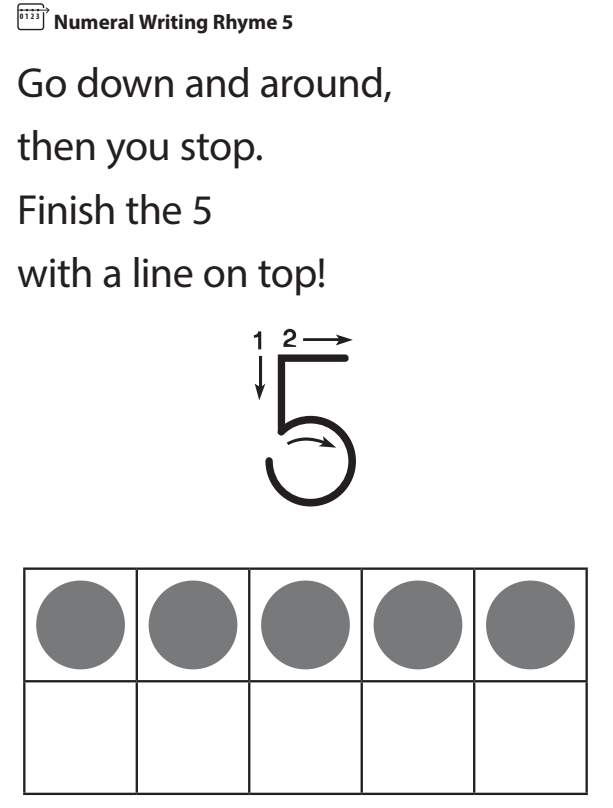 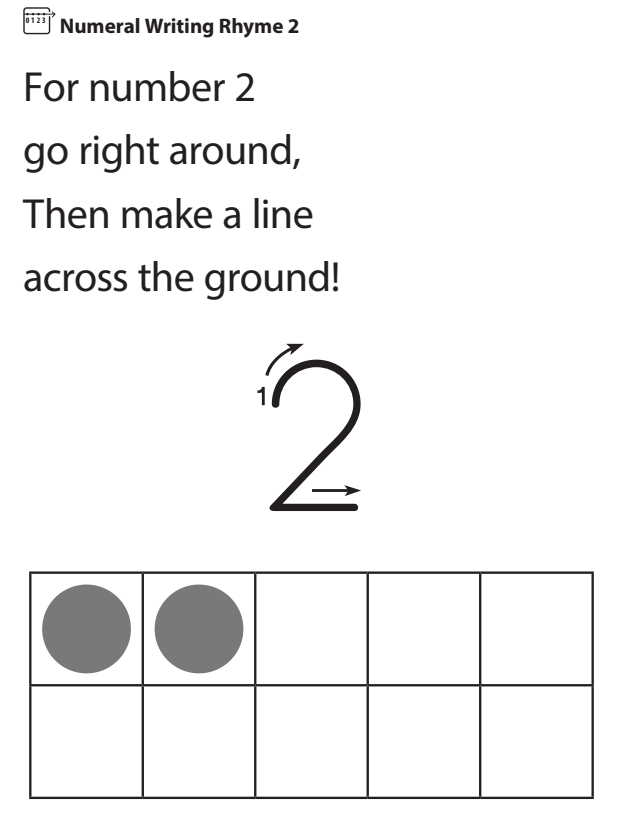 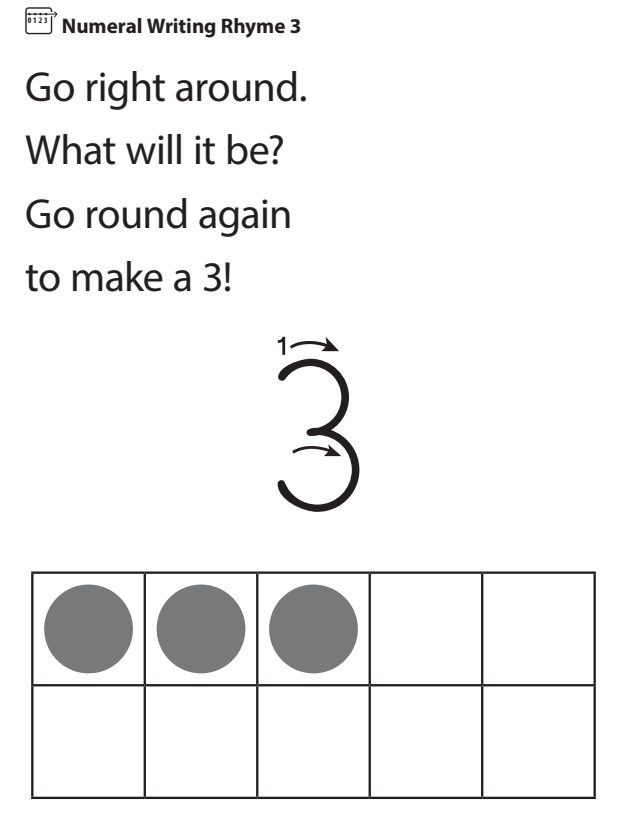 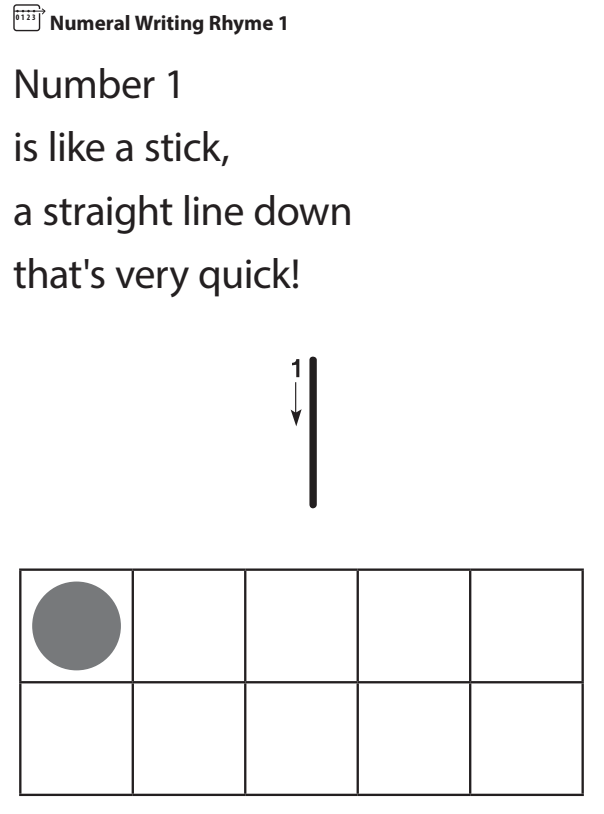 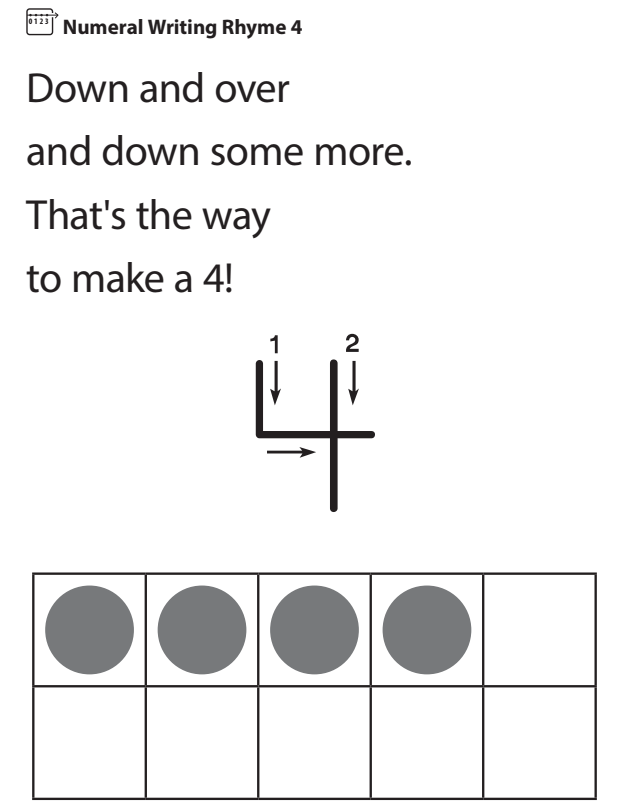 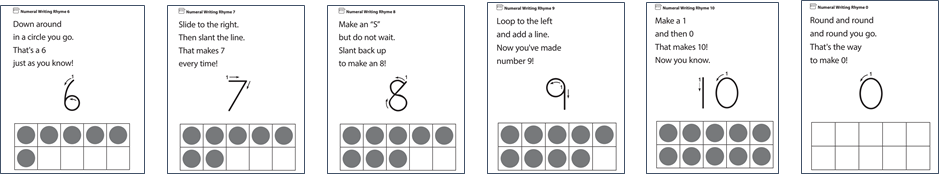 [Speaker Notes: Key Questions
• Show several numeral cards and ask, “Can you find the 6?” or any revealed number.
• Point to a numeral card and ask students what is this number’s name?
• If this number is 4 (2, 5, 8) what will this number be (point to the next number in the sequence)?
• How does saying the counting sequence help you find a number in the Number Line pocket chart?
These questions will be more challenging:
• What number comes after (any given number 0–9)? How do you know? 
• What number comes before (any given number 1–10)? How do you know?
• What number(s) comes between (two given numbers)? Can you prove it?]
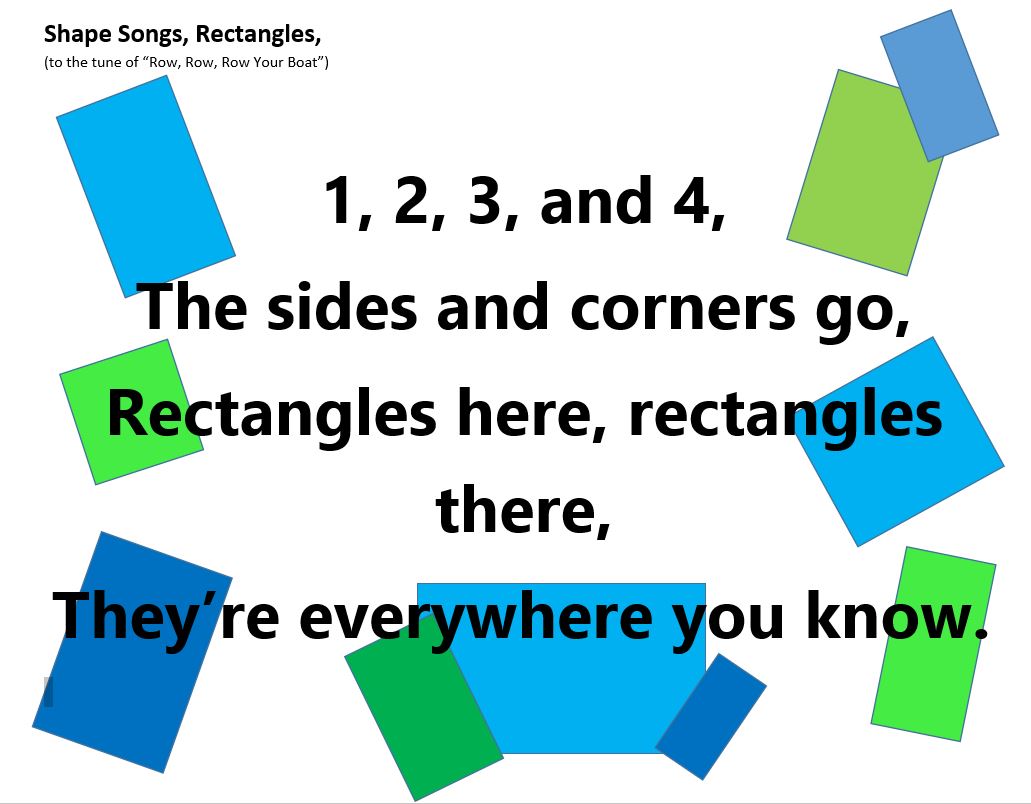 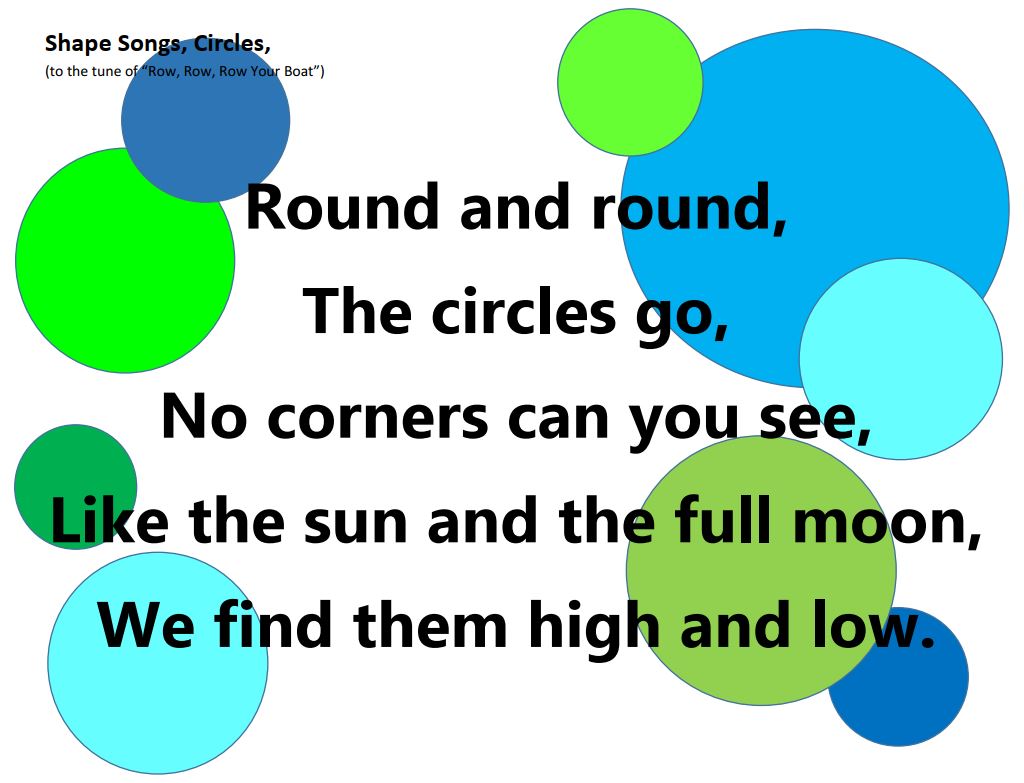 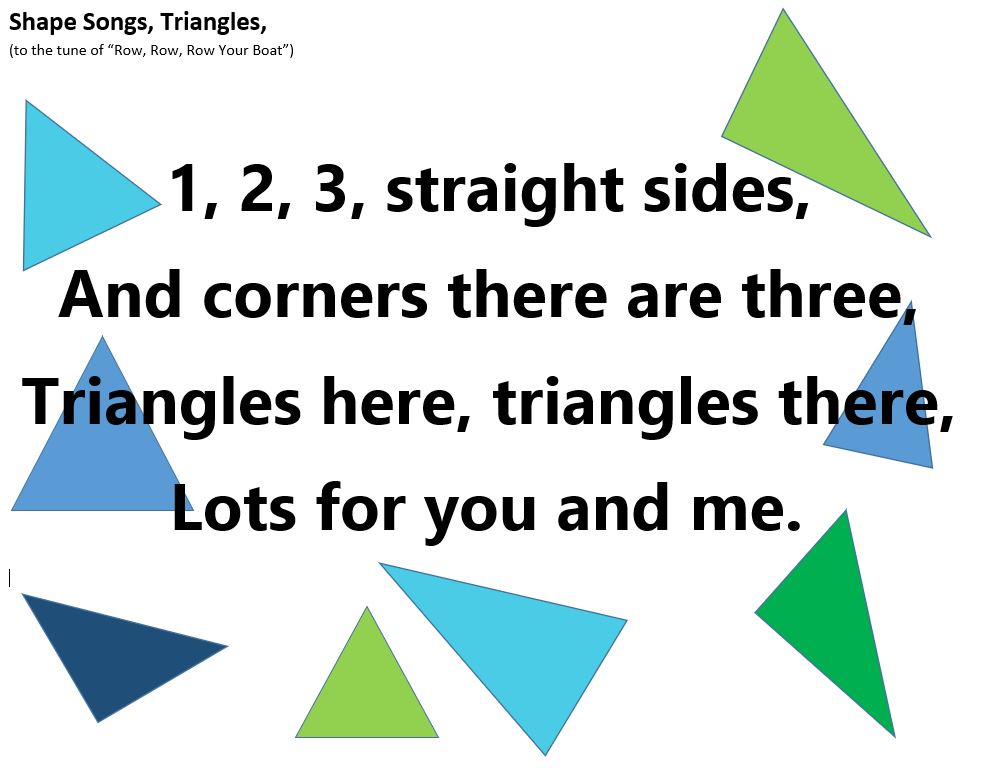 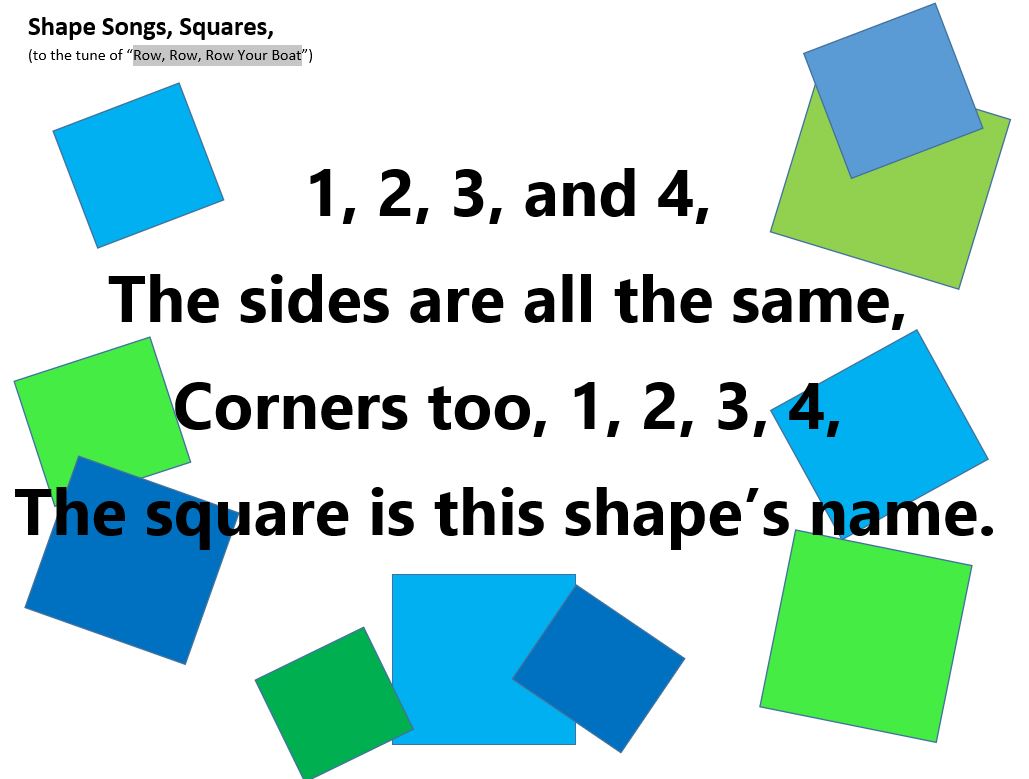 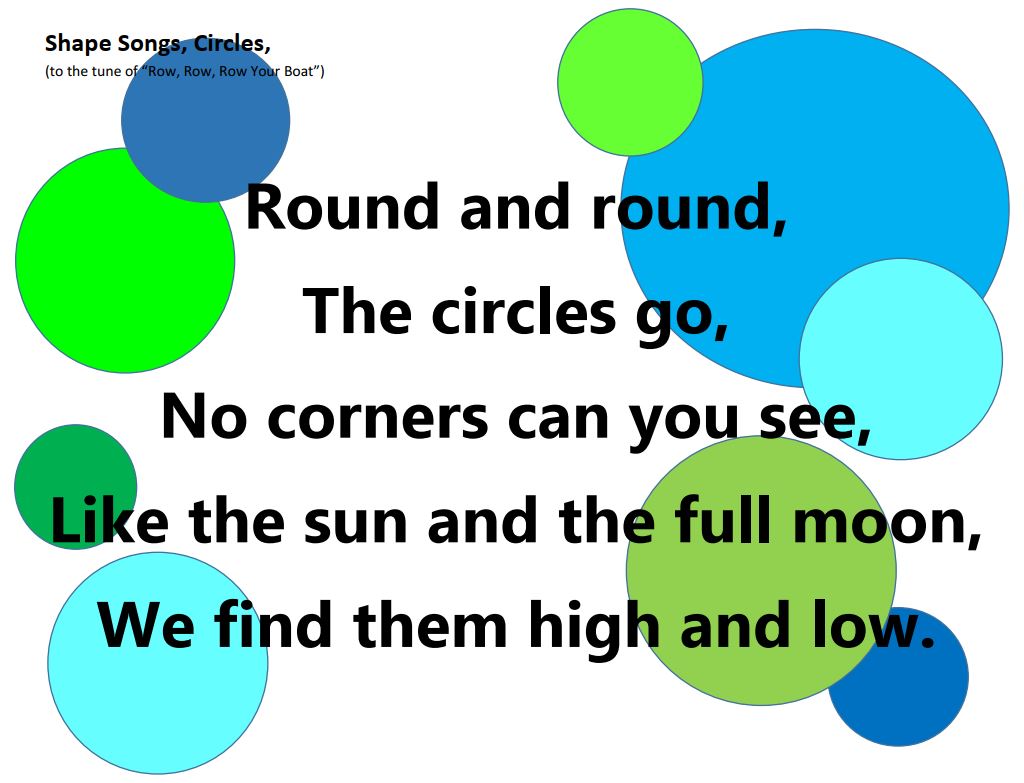 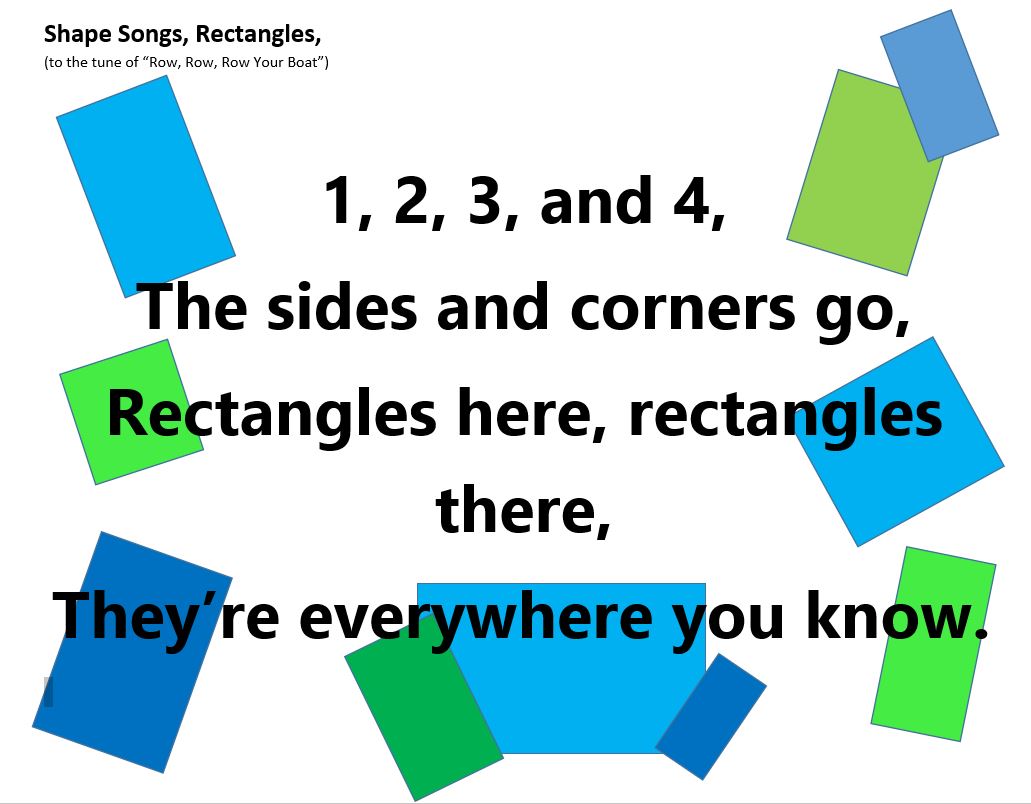 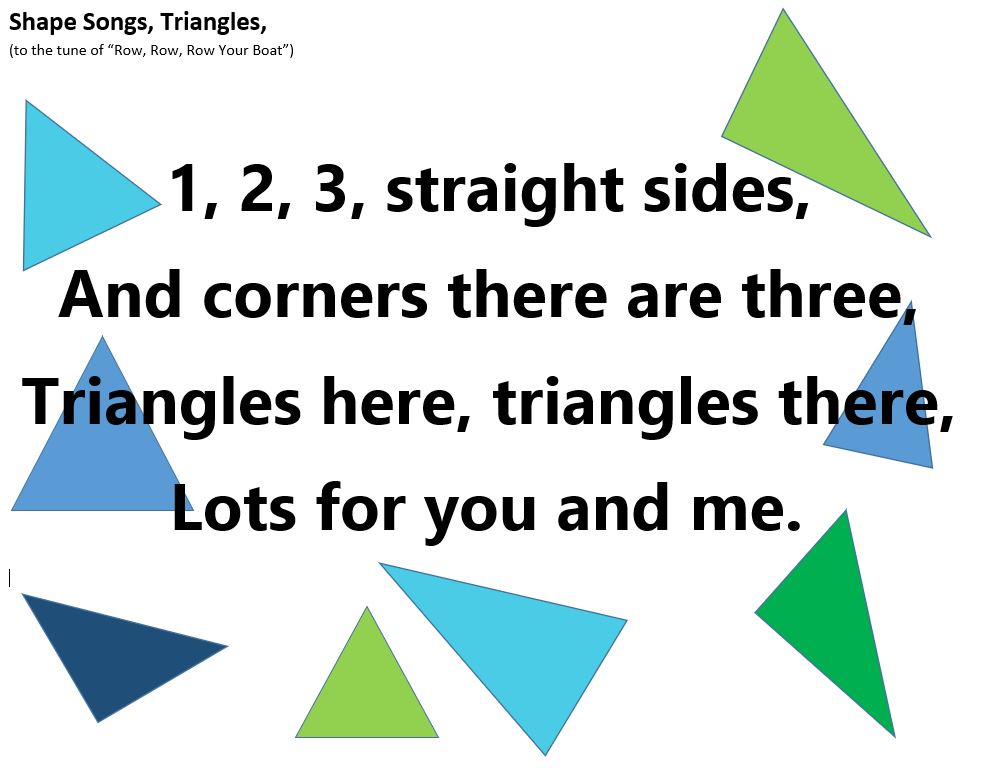 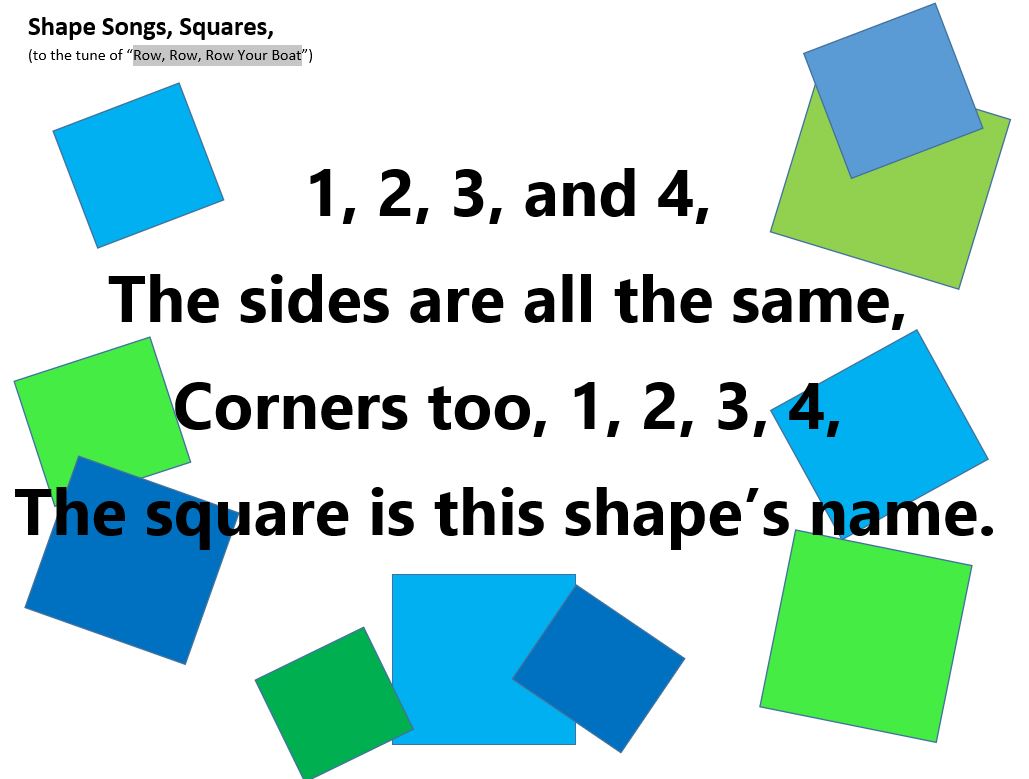 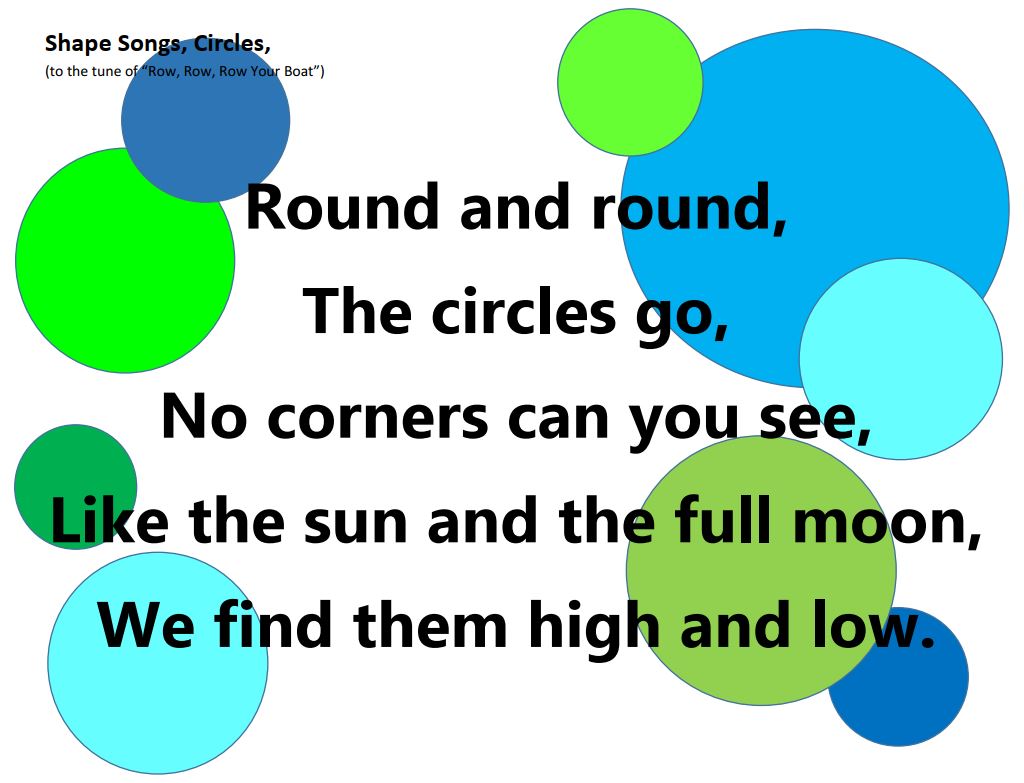 Circles we see in the world
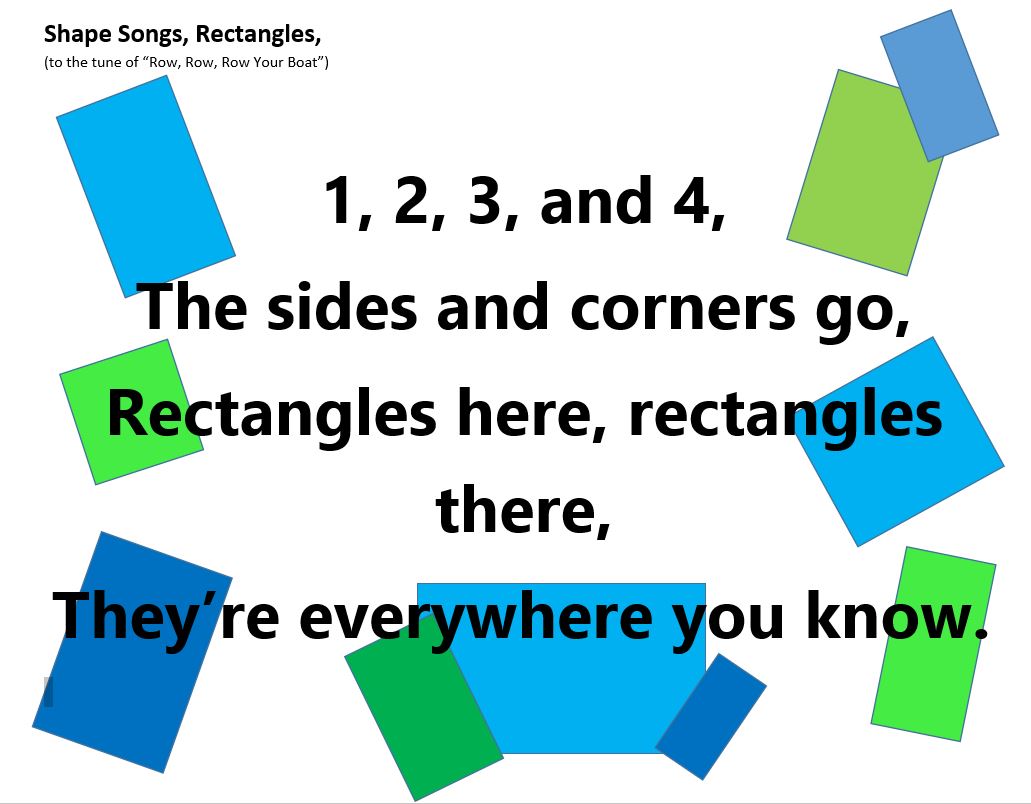 Rectangles we see in the world
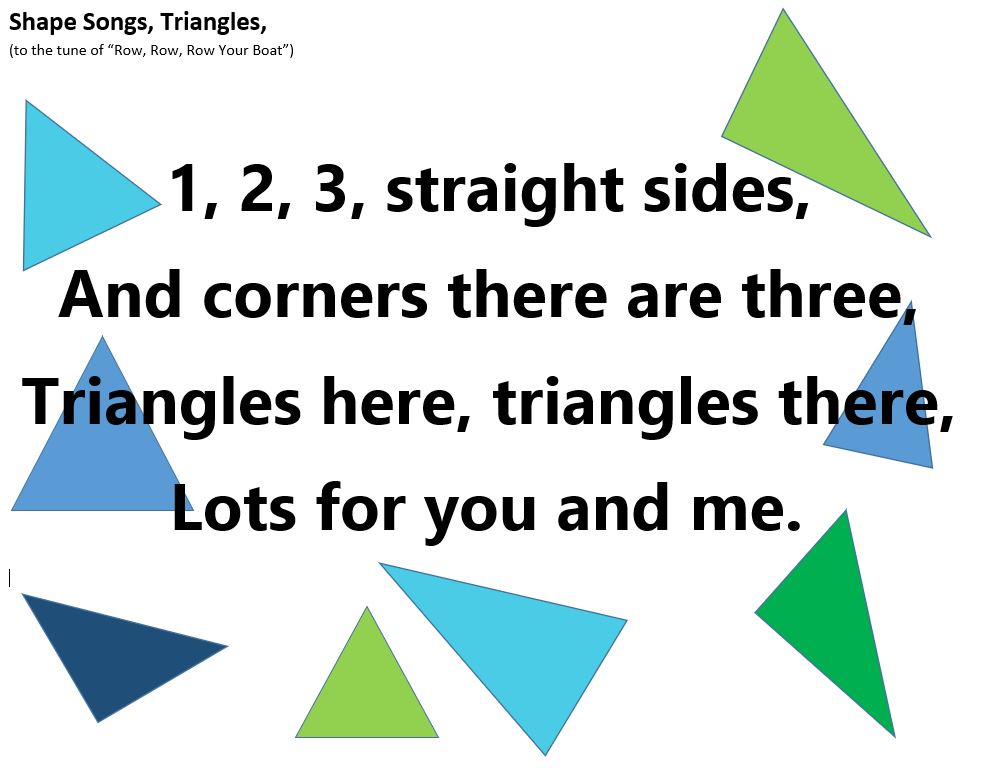 Triangles we see in the world
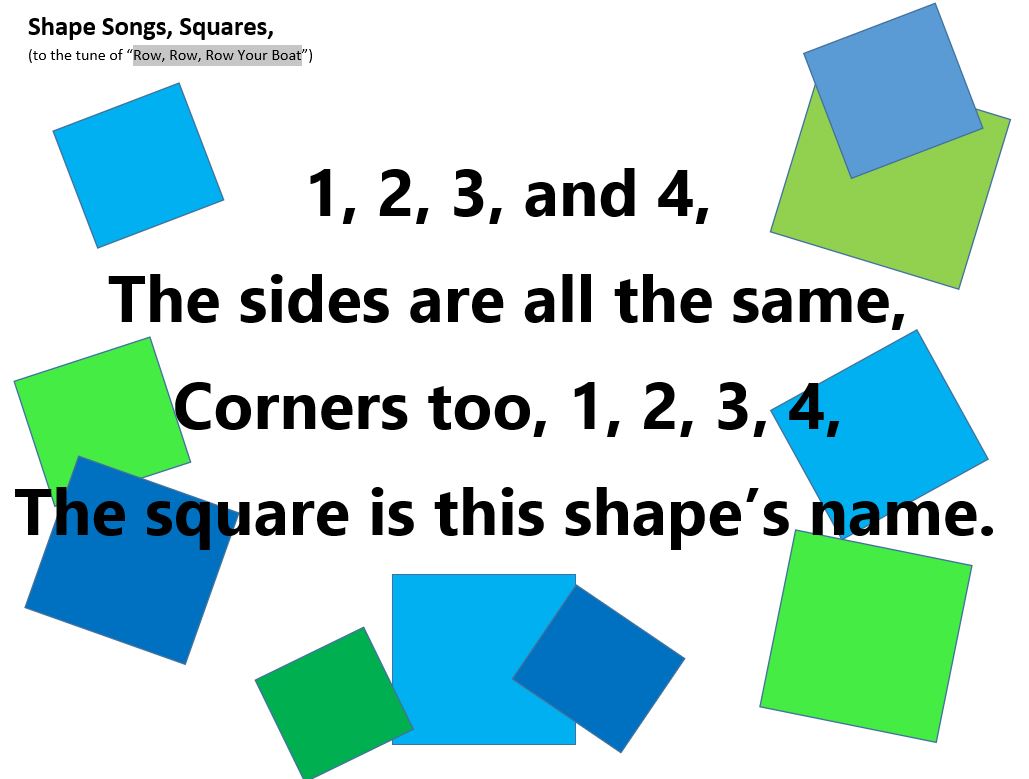 Squares we see in the world